Forms of Social Activism
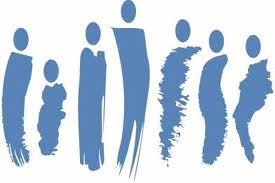 Volunteer
assist disadvantaged and underprivileged people, and threatened species and/or habitats 
internationally, volunteer to work in refugee camps, at local schools and medical care clinics, or for some other NGO (non-governmental organization)
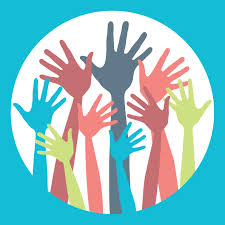 Grassroots campaign
Publicize and gain support for your cause
E.g. Found or join community, student or other groups and then engage in ‘tabling’ (where you set up a table at some social event and hand out literature and talk about your cause)
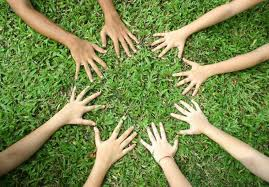 Letters/Petitions
Send letters and petitions to the heads of the organizations which are the target of your activism, and also to your elected representatives
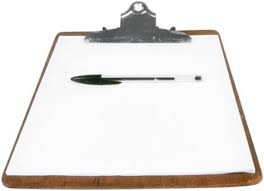 Consumer boycott
Refuse to purchase products from a company engaged in unethical activities
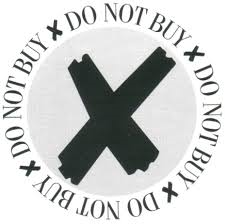 Ethical investing
Do not buy stocks/bonds of those companies involved in unethical practices, including those which:
conduct business with dictatorships and other repressive regimes
 destroy the environment
 practice discrimination
 source goods from sweatshops
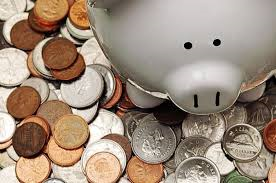 Demonstrate
protest against companies and other organizations (or groups) that are engaged in unethical activities. 
E.g. marches, strikes, sit-ins and, in extremely serious circumstances (e.g., to protest murder), hunger strikes.
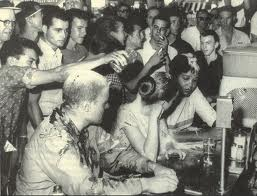 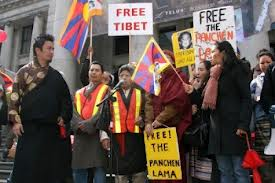 Civil disobedience/Direct Action
activists directly intervene in a situation and attempt to halt destruction on the spot (such tactics may lead to arrest).  Examples include:
Blockades
Sitting in trees to prevent them from being cut down
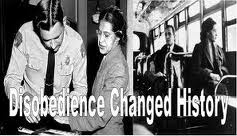 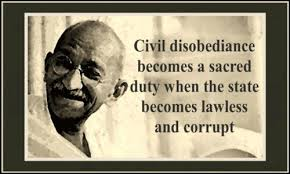 Culture Jamming
Common tactics include re-figuring logos, fashion statements, and product images in order to expose concerns about our consumer culture, the media, etc.
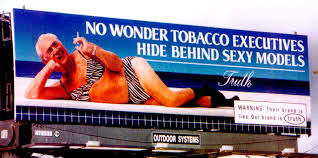 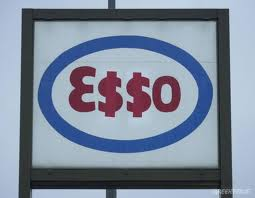 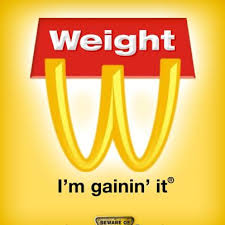 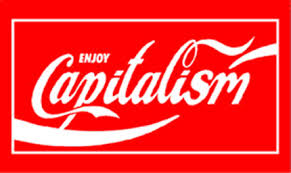 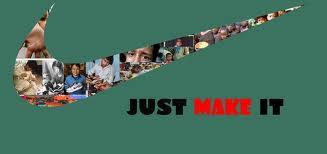 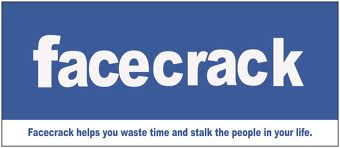 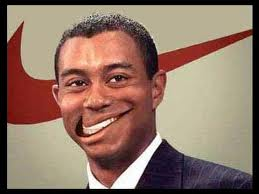 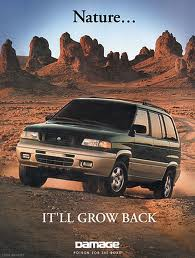 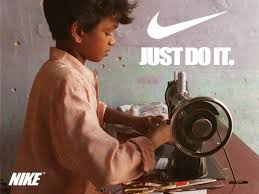 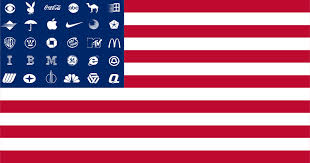 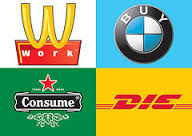 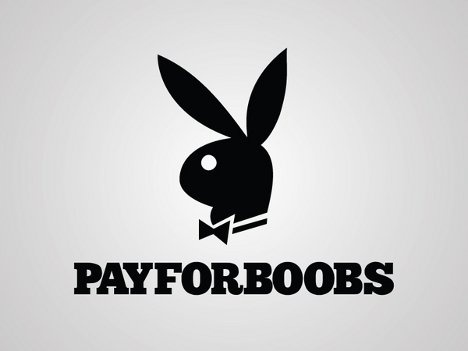 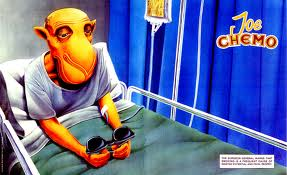 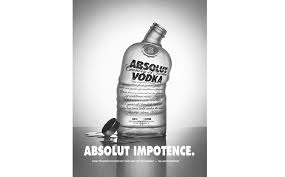 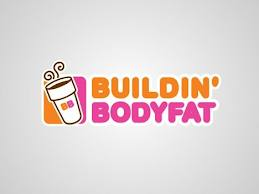 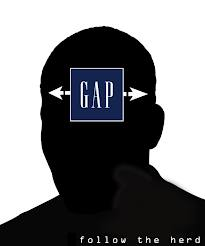 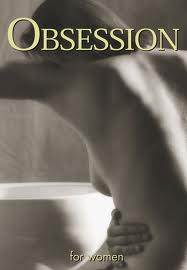 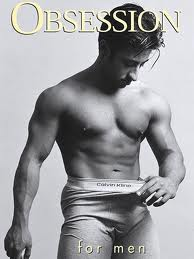